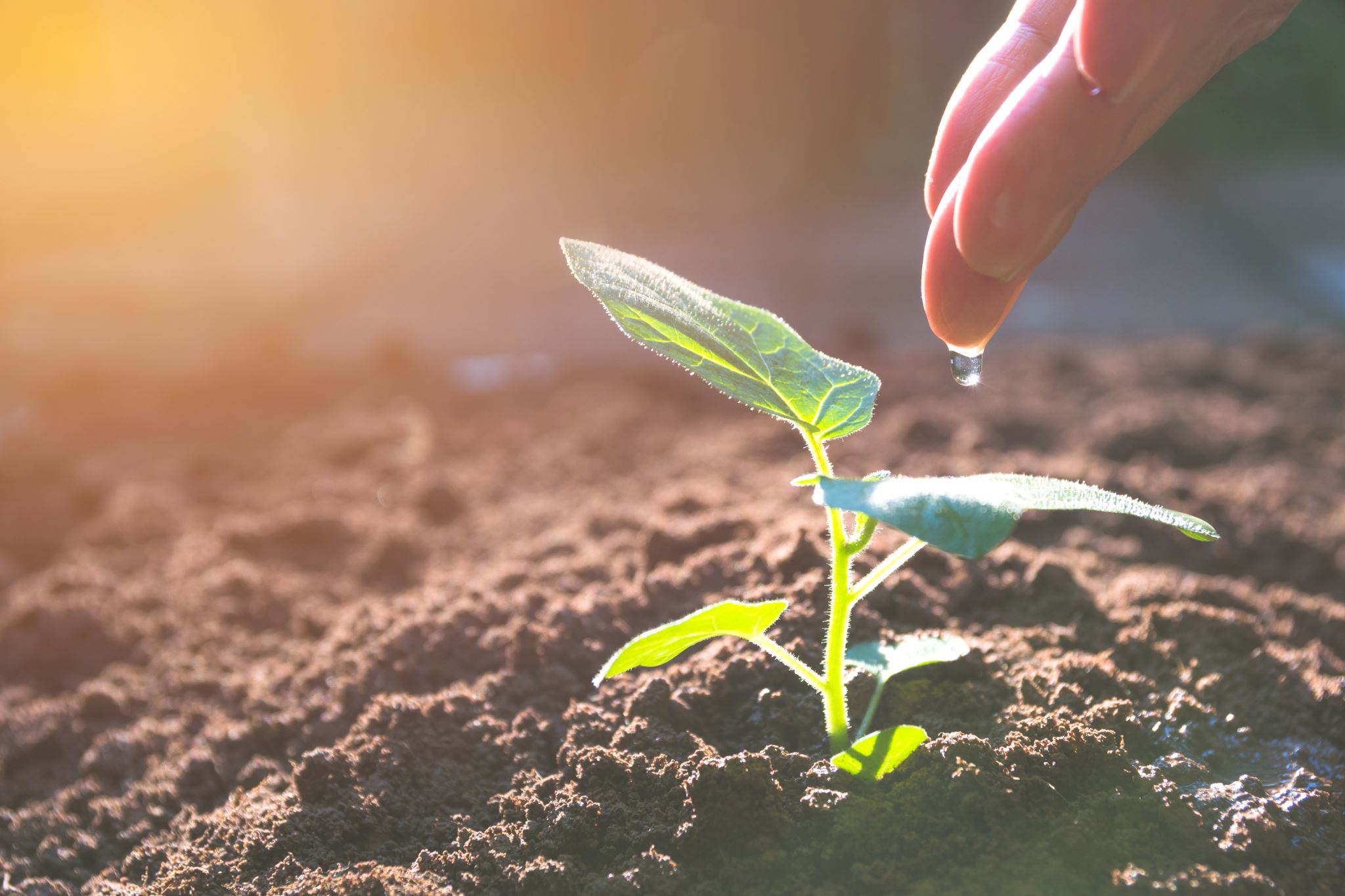 Photosynthesis: How Plants Make Their Own Food
Florida State Benchmark: SC.4. L.16.2 - Explain that plants use energy from the Sun, air, and water to make their own food.
NGSS Standard: MS-LS1-6 - Construct a scientific explanation based on evidence for the role of photosynthesis in the cycling of matter and flow of energy into and out of organisms.
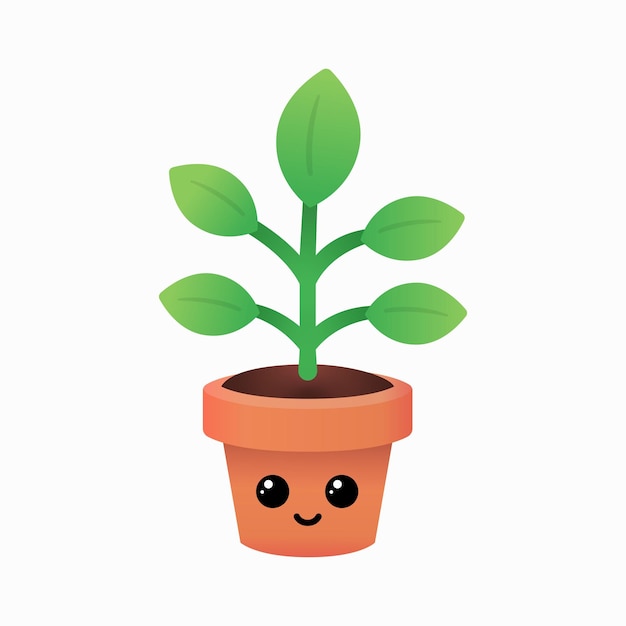 Essential Questions:
1. What is photosynthesis?
2. Where do plants get their food?
3. What happens inside the plant during photosynthesis?
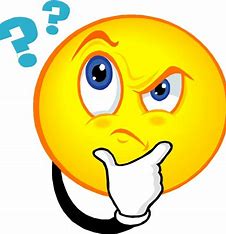 What is photosynthesis?
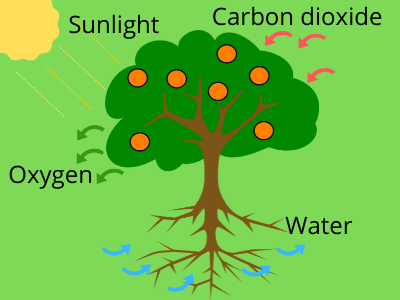 The word Photosynthesis comes from:
Photo = Light
Synthesis = Putting together
Add-a-heading-20.png (400×300)
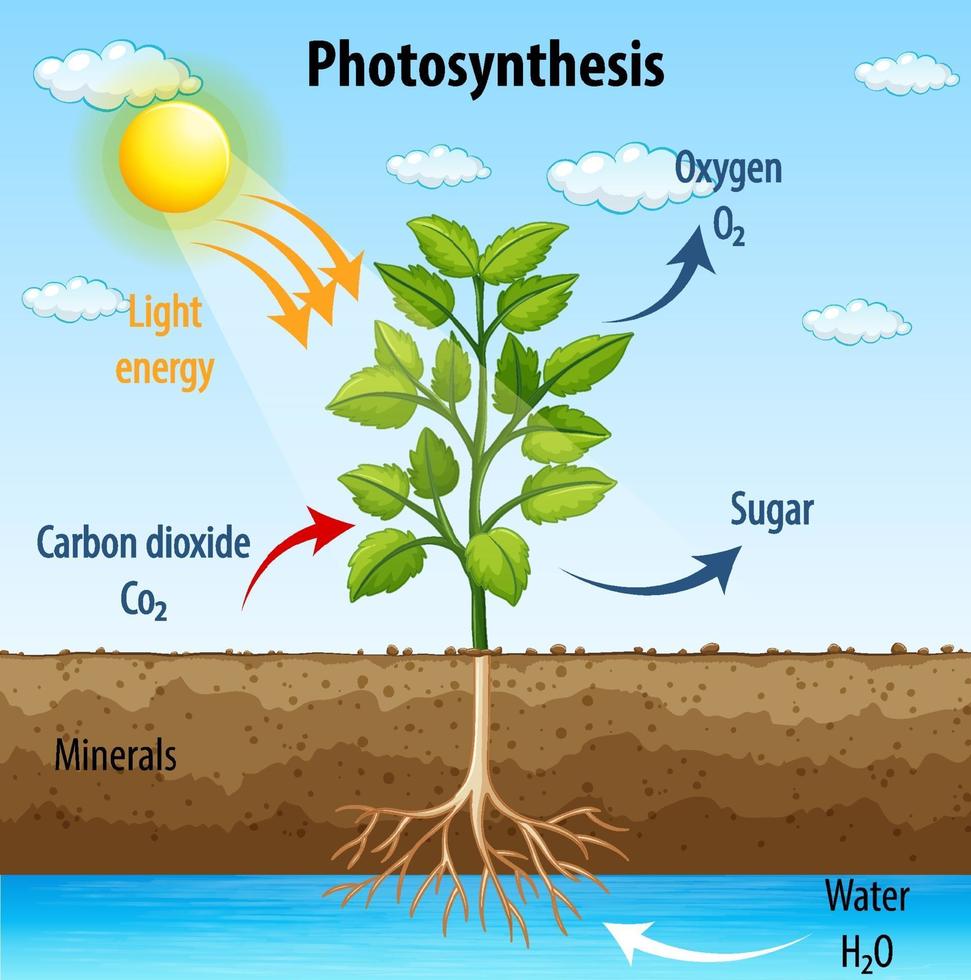 What is photosynthesis?
The process of making food by plant is called photosynthesis. During photosynthesis, plants use sunlight, water, CO2 (carbon dioxide i.e. present in air) to make their food. The leaves are the food factory of the plant. Chlorophyll absorbs energy from sunlight.
Water
diagram-showing-process-of-photosynthesis-in-plant-free-vector.jpg (971×980)
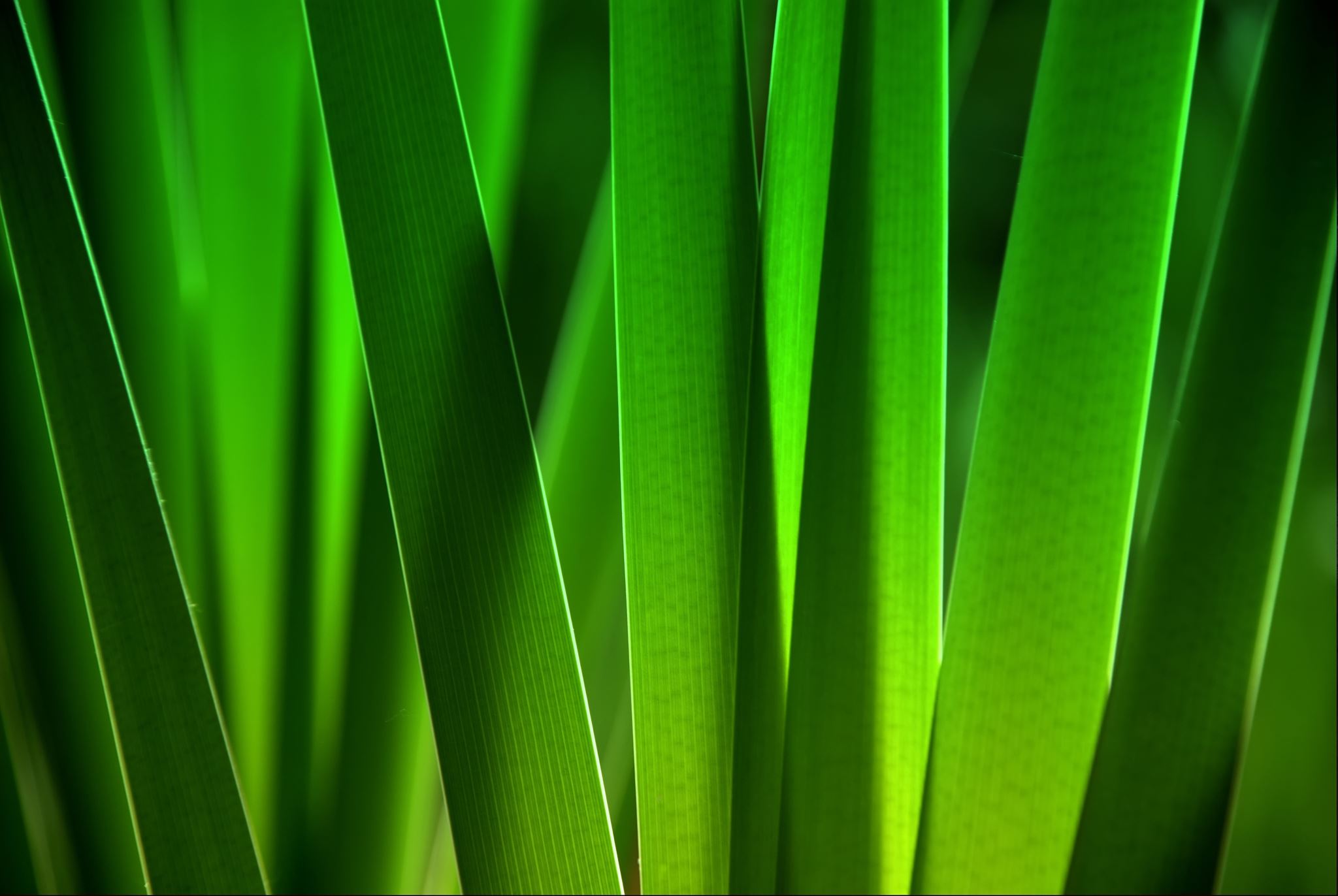 Photosynthesis in Action
Plants absorb sunlight using their leaves
Roots take in water from the soil
Leaves absorb carbon dioxide from the air
Plants make glucose (food) and release oxygen
The Photosynthesis Equation
photosynthesis equation - Search
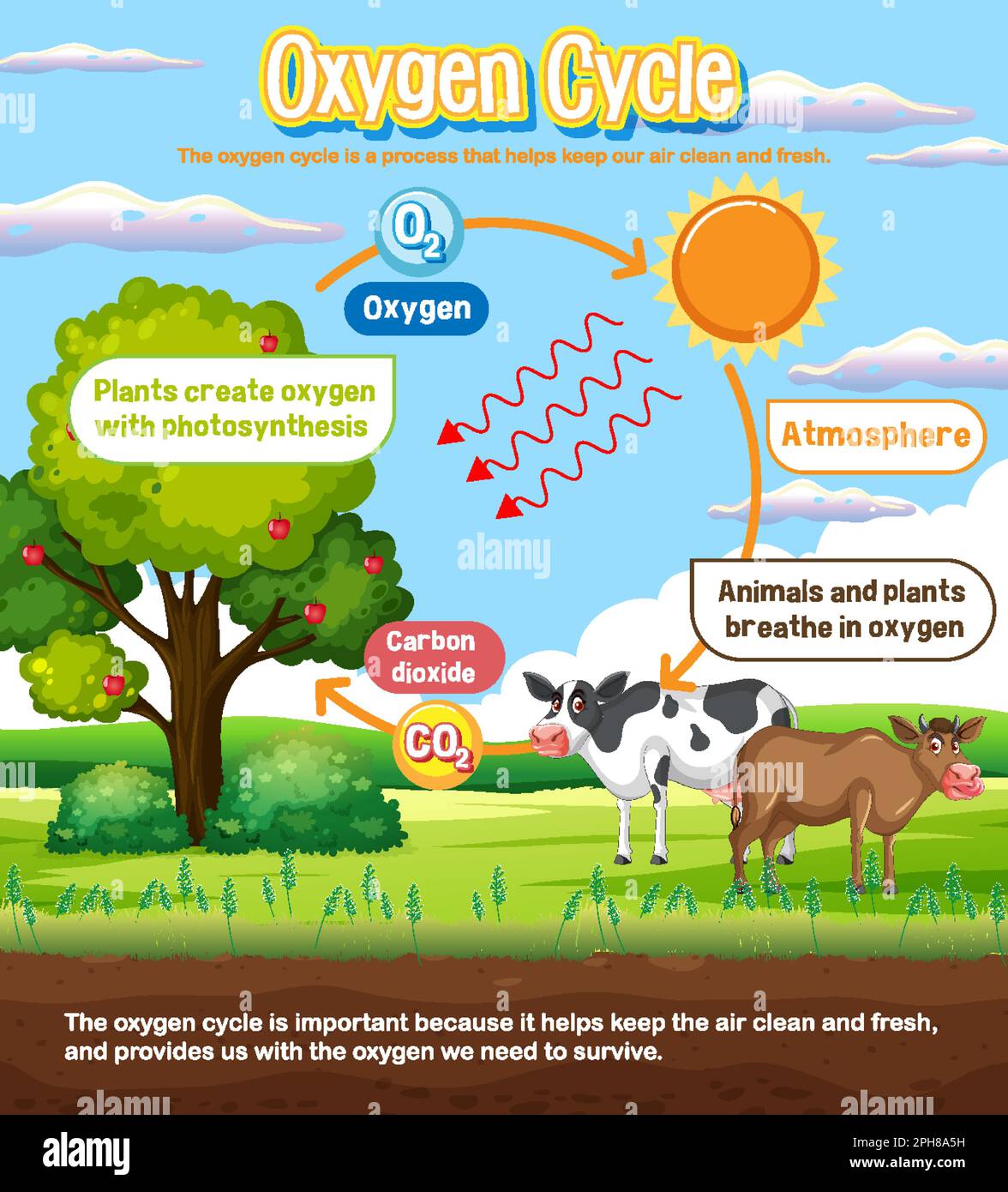 Why is photosynthesis important?
Provides oxygen for us to breathe
oxygen-cycle-diagram-for-science-education-illustration-2PH8A5H.jpg (1176×1390)
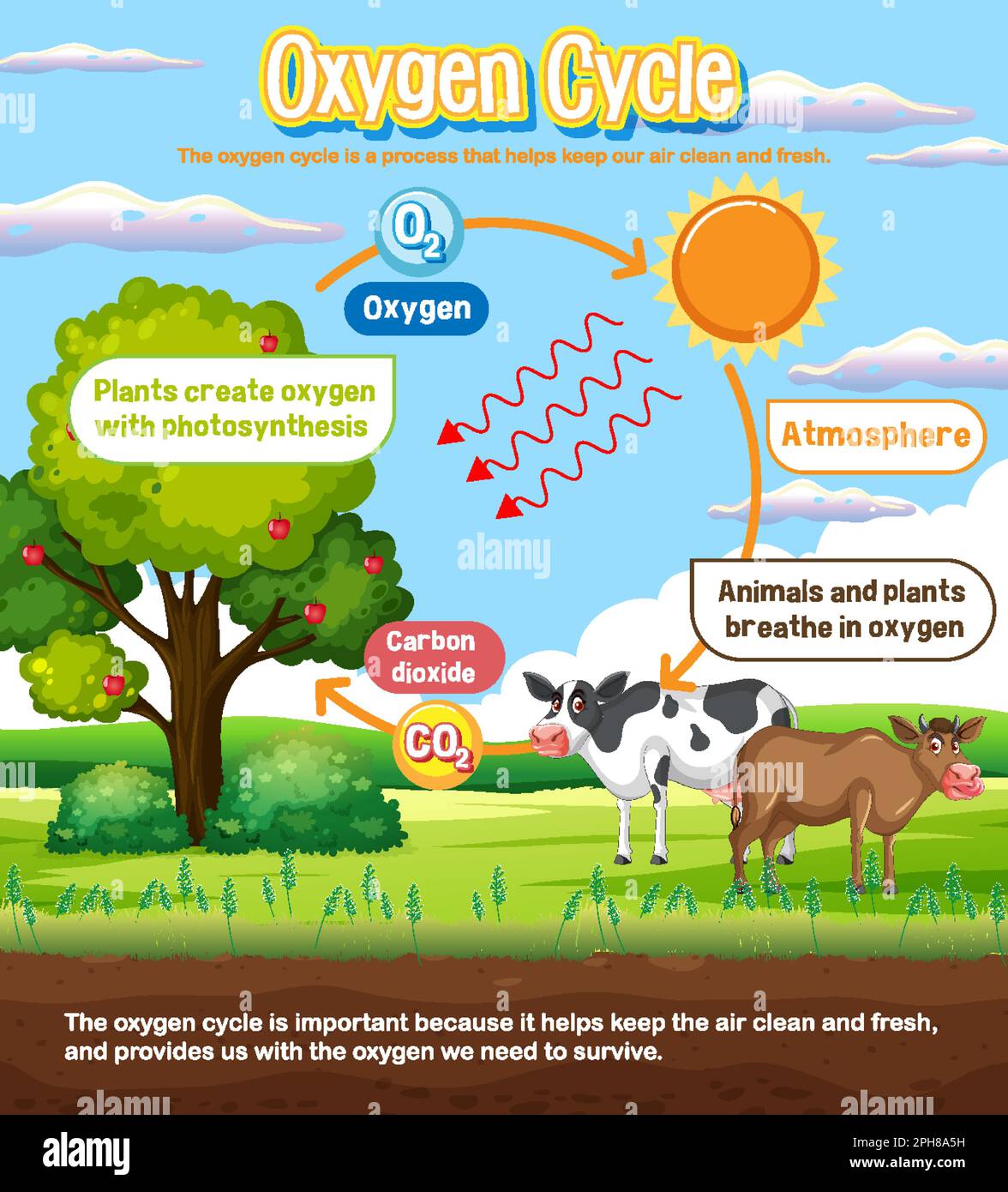 Why is photosynthesis important?
Plants make their own food
oxygen-cycle-diagram-for-science-education-illustration-2PH8A5H.jpg (1176×1390)
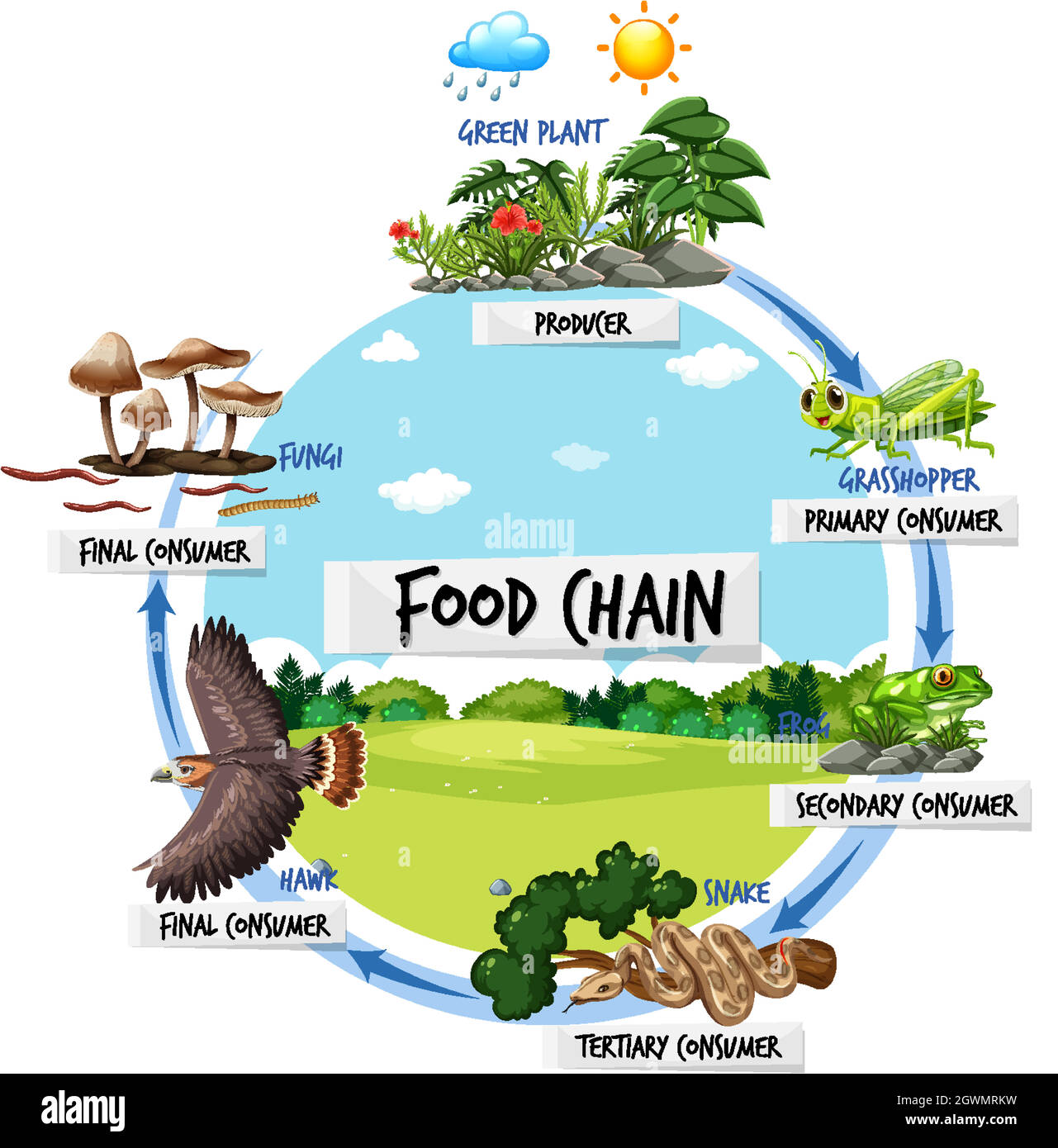 Why is photosynthesis important?
Supports the food chain
food-chain-diagram-concept-2GWMRKW.jpg (1281×1390)
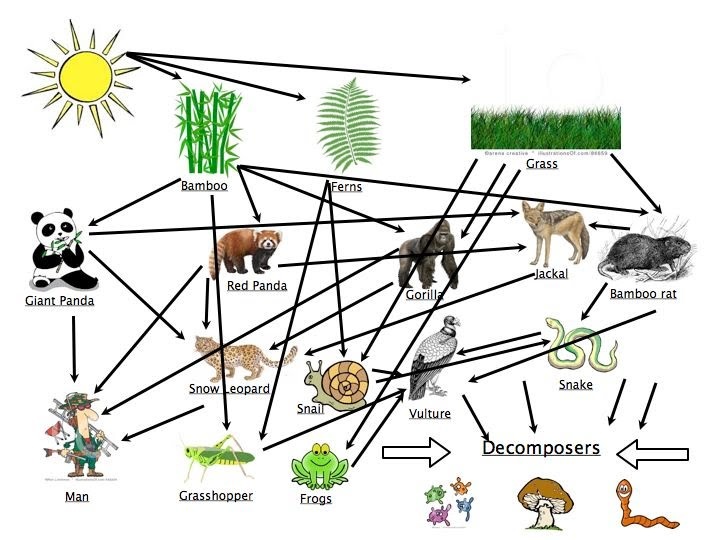 Why is photosynthesis important?
Supports the food web
585361556.jpg (720×540)
Generalization
Generalization
Photosynthesis | The Dr. Binocs Show | Learn Videos For Kids
Related Concepts and Key Terms
Food Chain: A sequence of organisms each dependent on the next as a source of food.
Food Web: A complex network of interconnected food chains.
Glucose: A simple sugar that plants produce as food.
Producer: An organism, like a plant, that makes its own food.
Consumers: Organisms that eat plants or other animals for energy.
Decomposers: Organisms like fungi and bacteria that break down dead matter.
Herbivore: An animal that eats only plants.
Carnivore: An animal that eats only other animals.
Omnivore: An animal that eats both plants and animals.
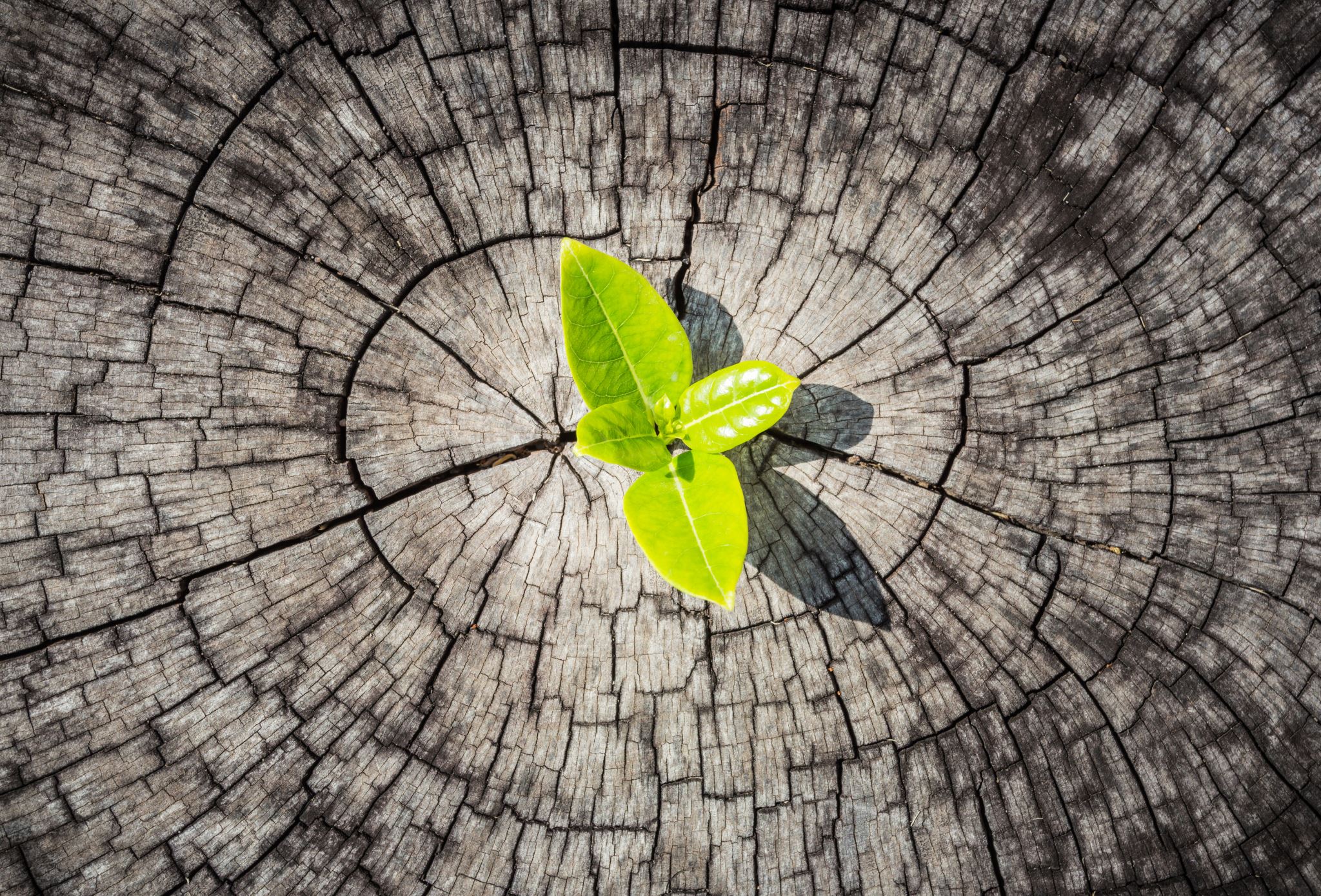 "Time to work on the photosynthesis project"
Photosynthesis Models for Inspiration
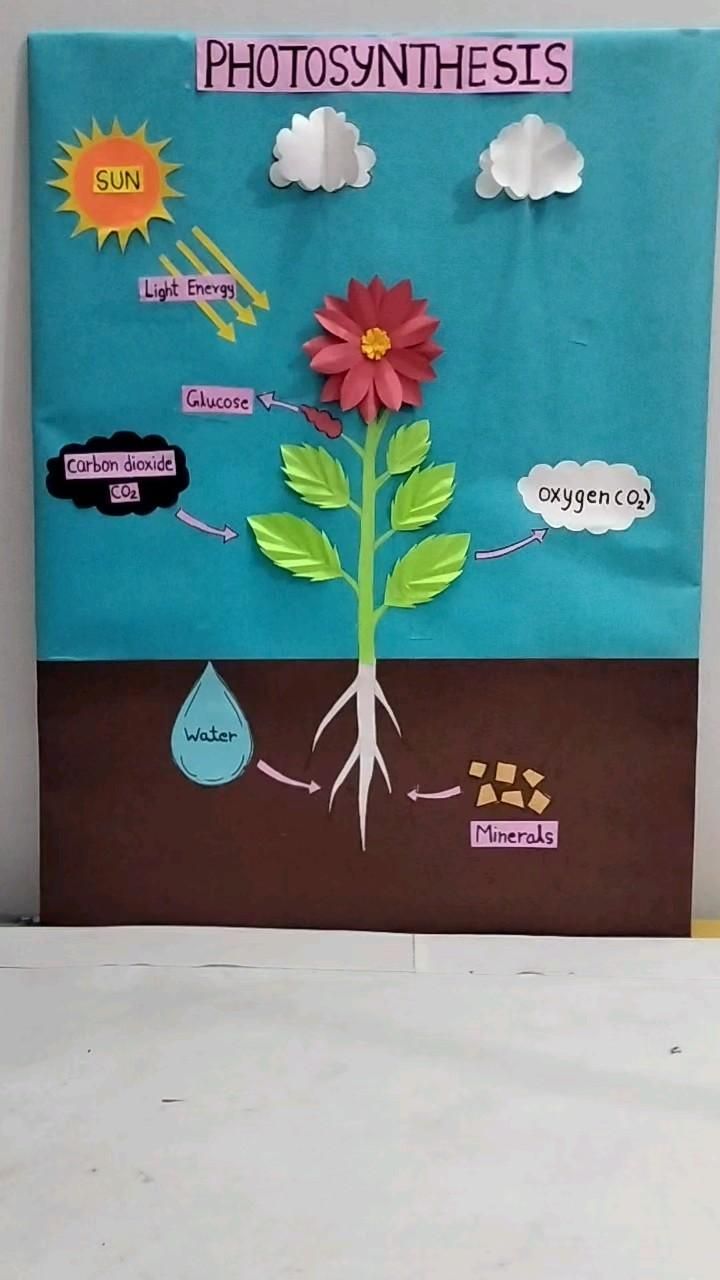 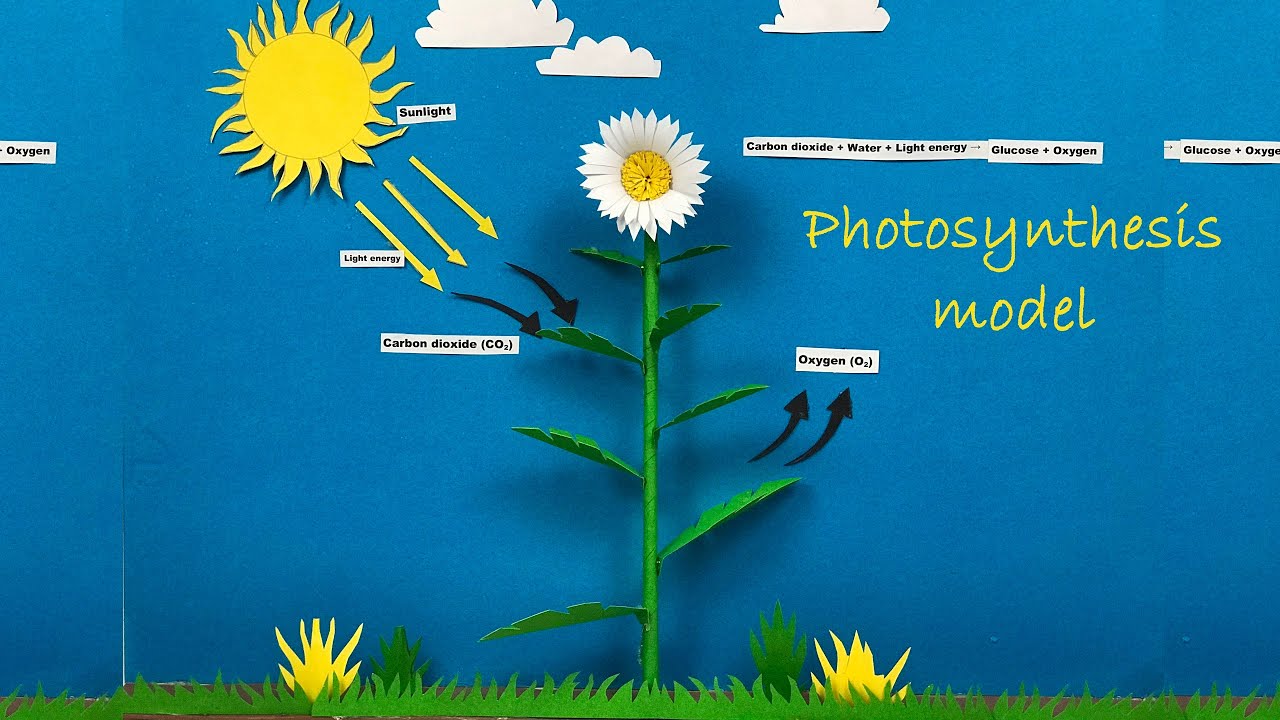 maxresdefault.jpg (1280×720)
maxresdefault.jpg (1280×720)
e3c7bdf402d404aa5be92edf91016388.jpg (720×1280)